Photo Album
by Thorson, Scott
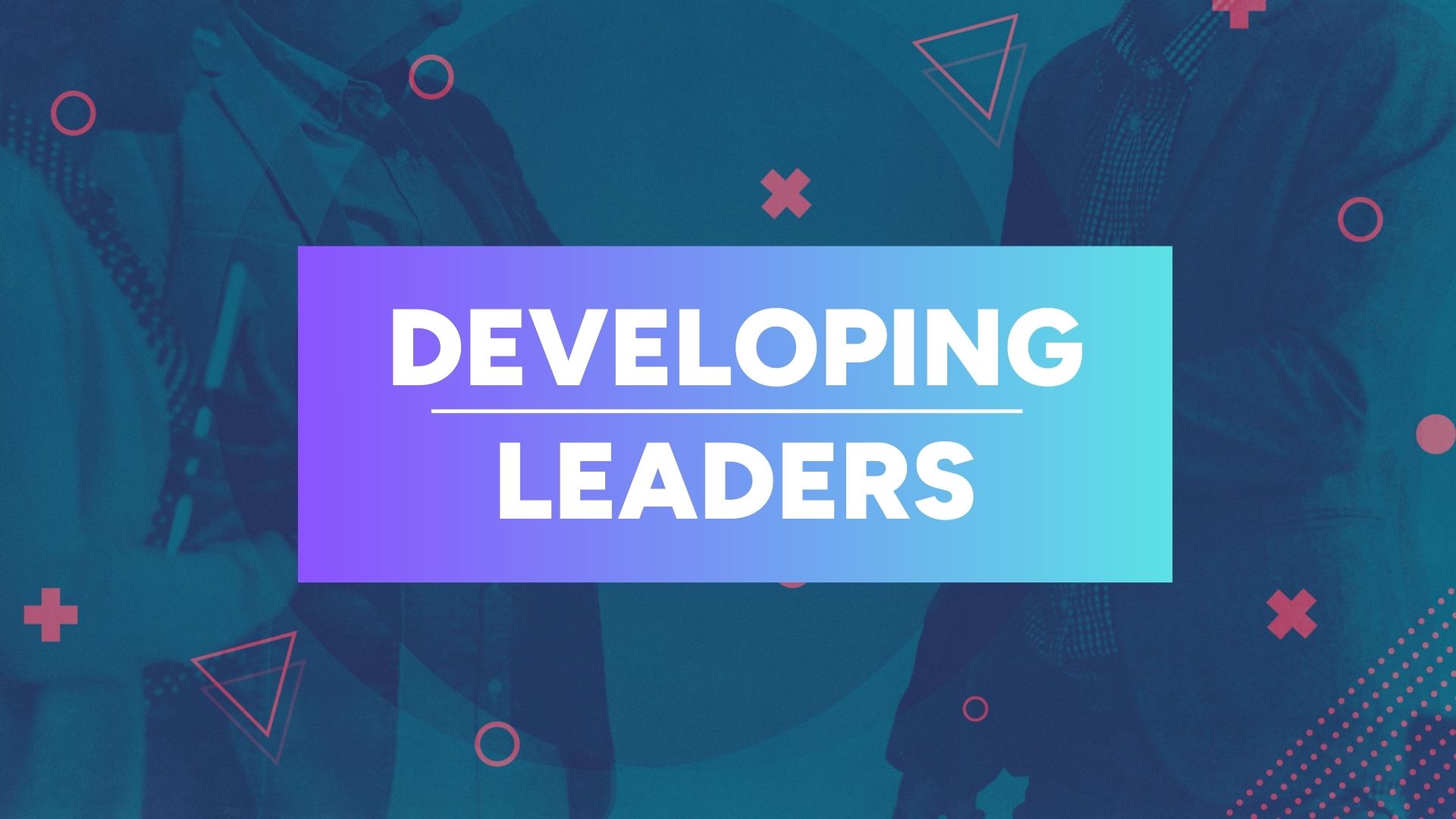 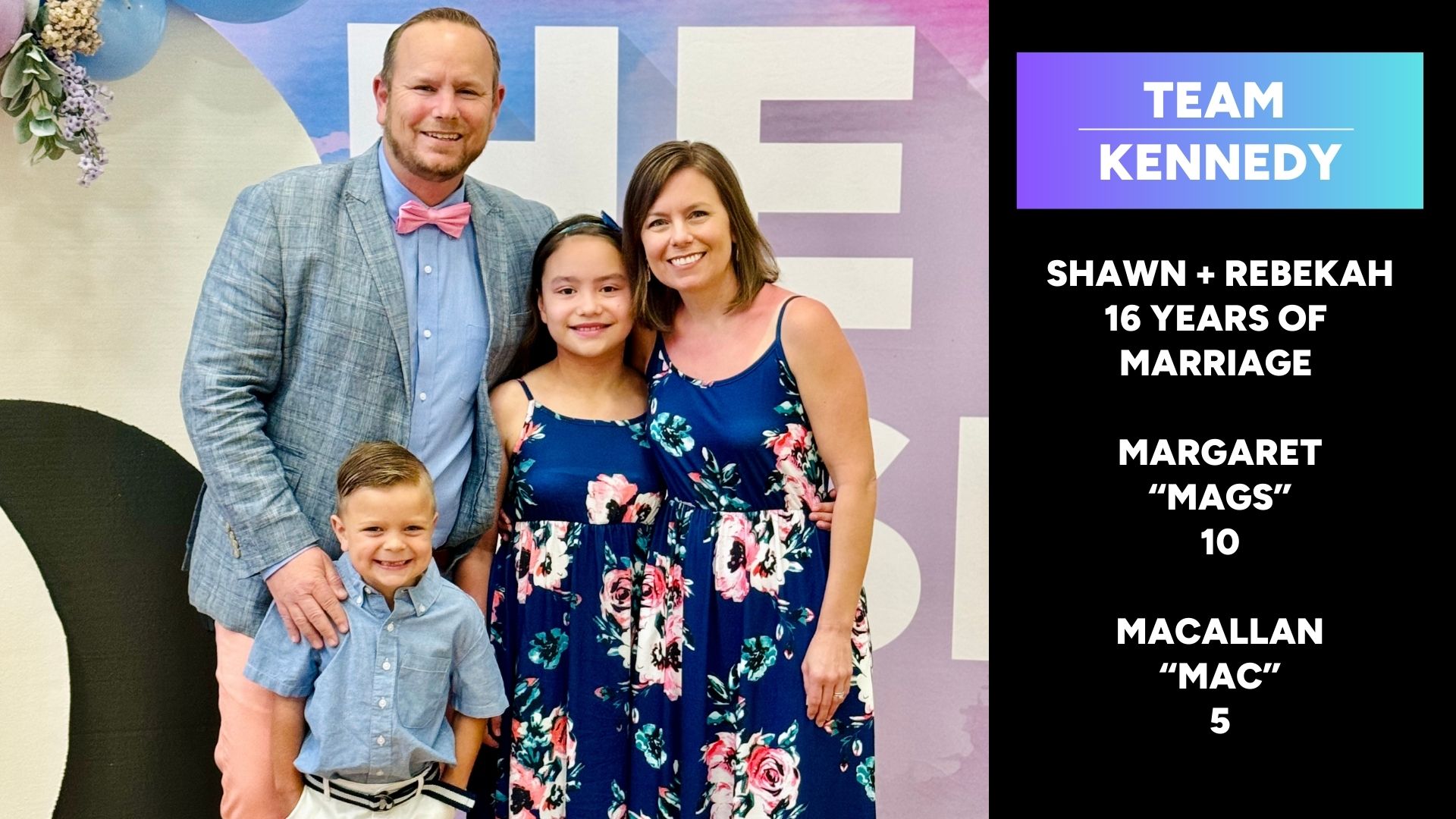 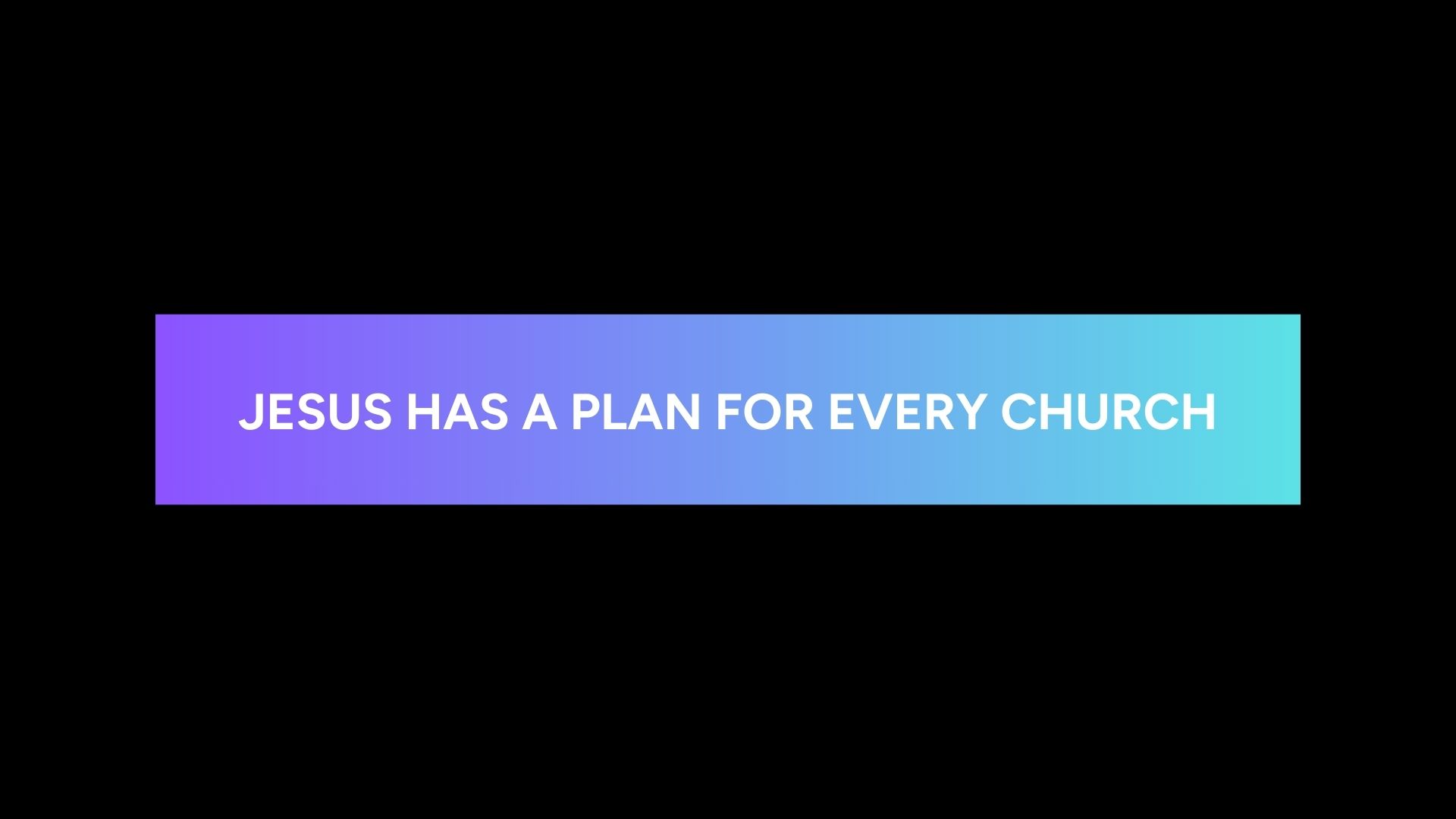 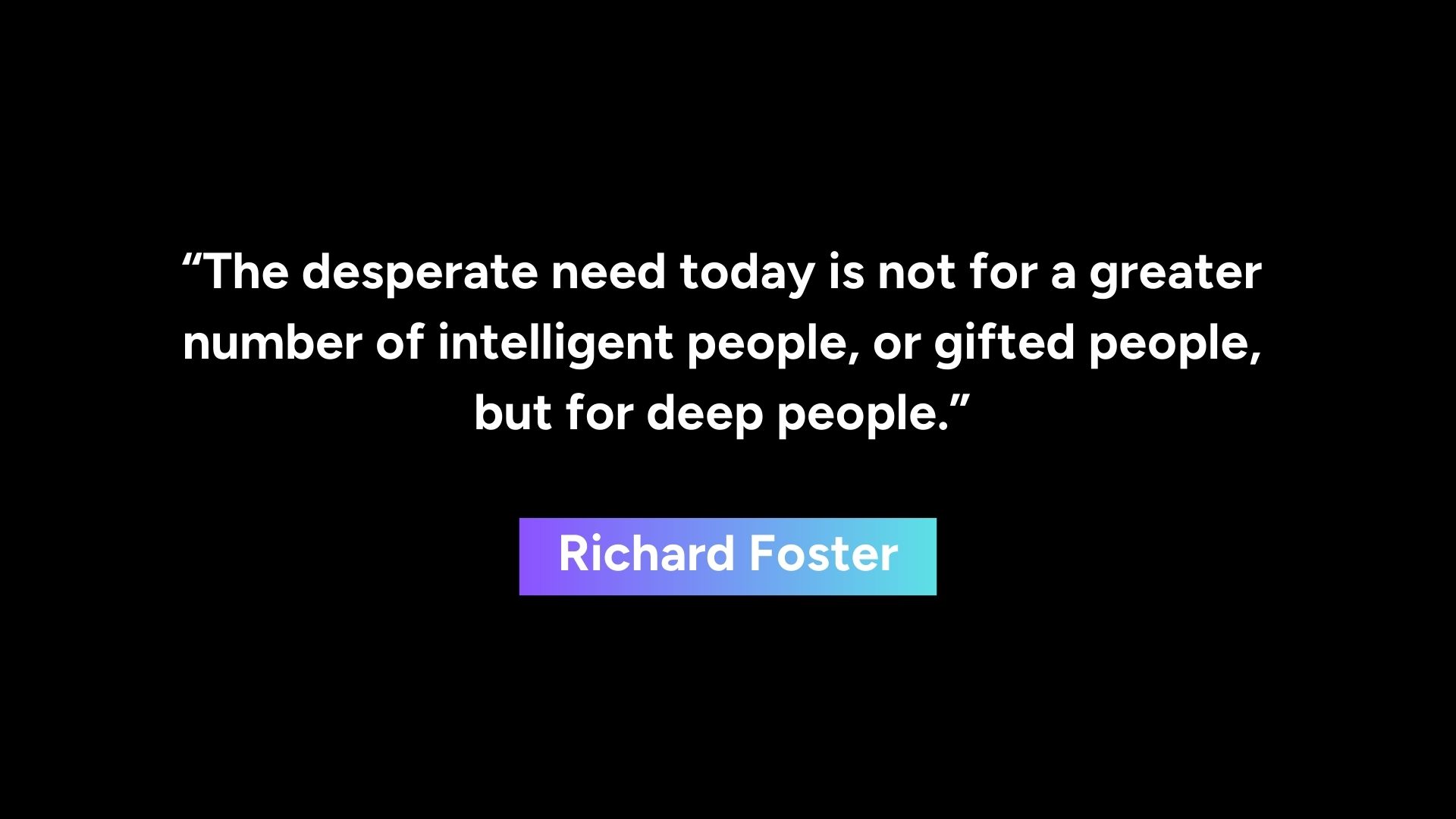 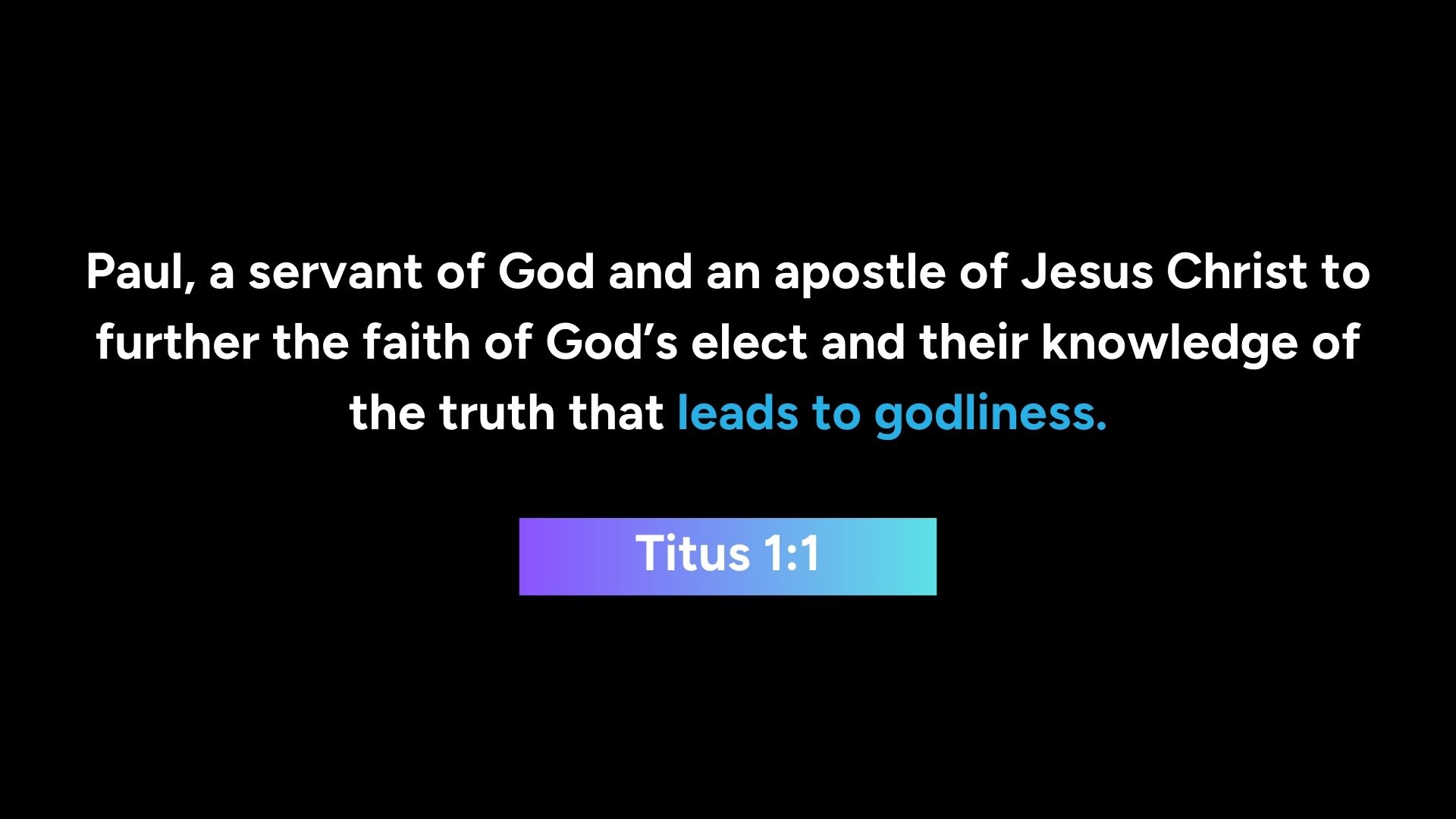 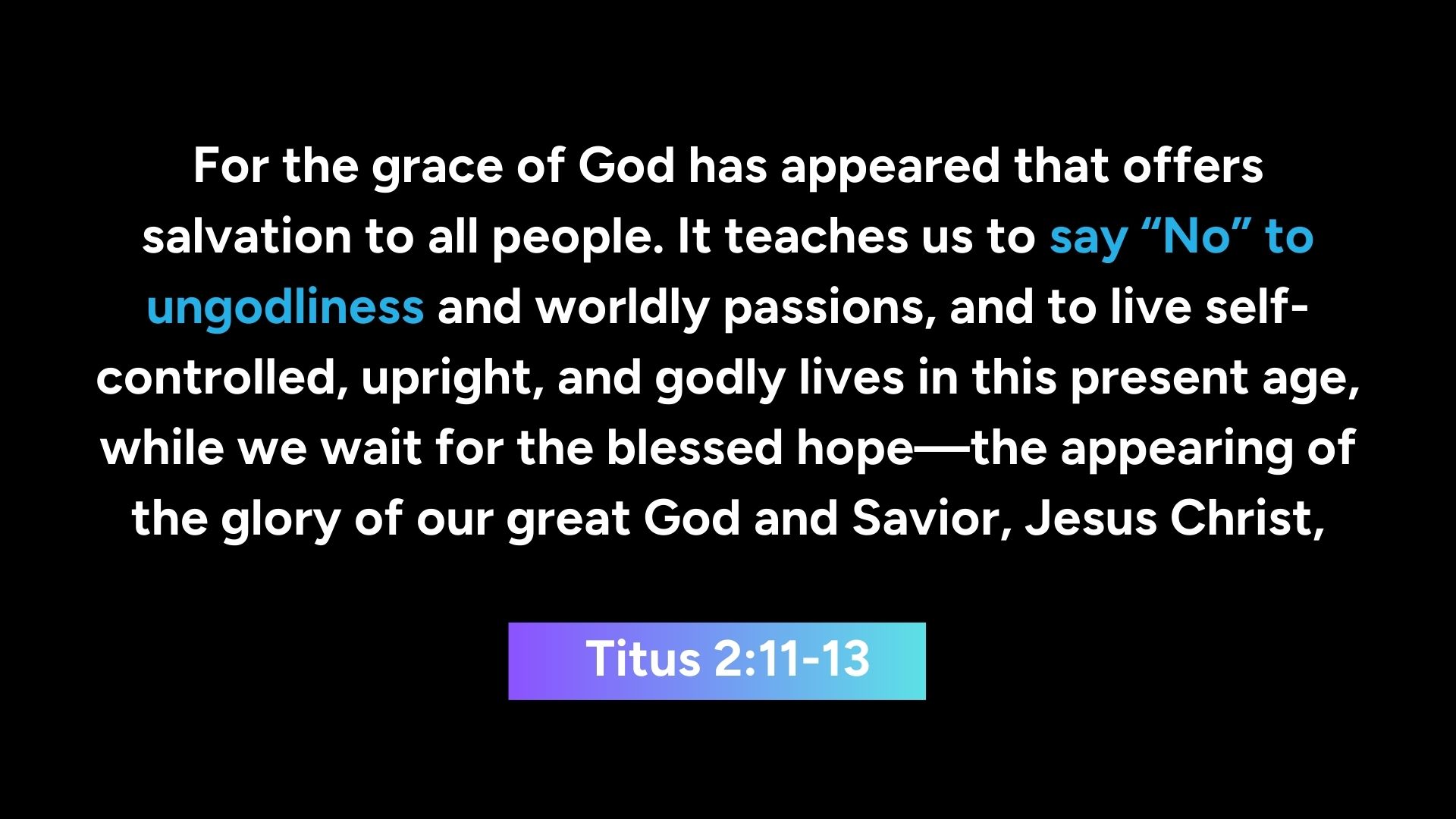 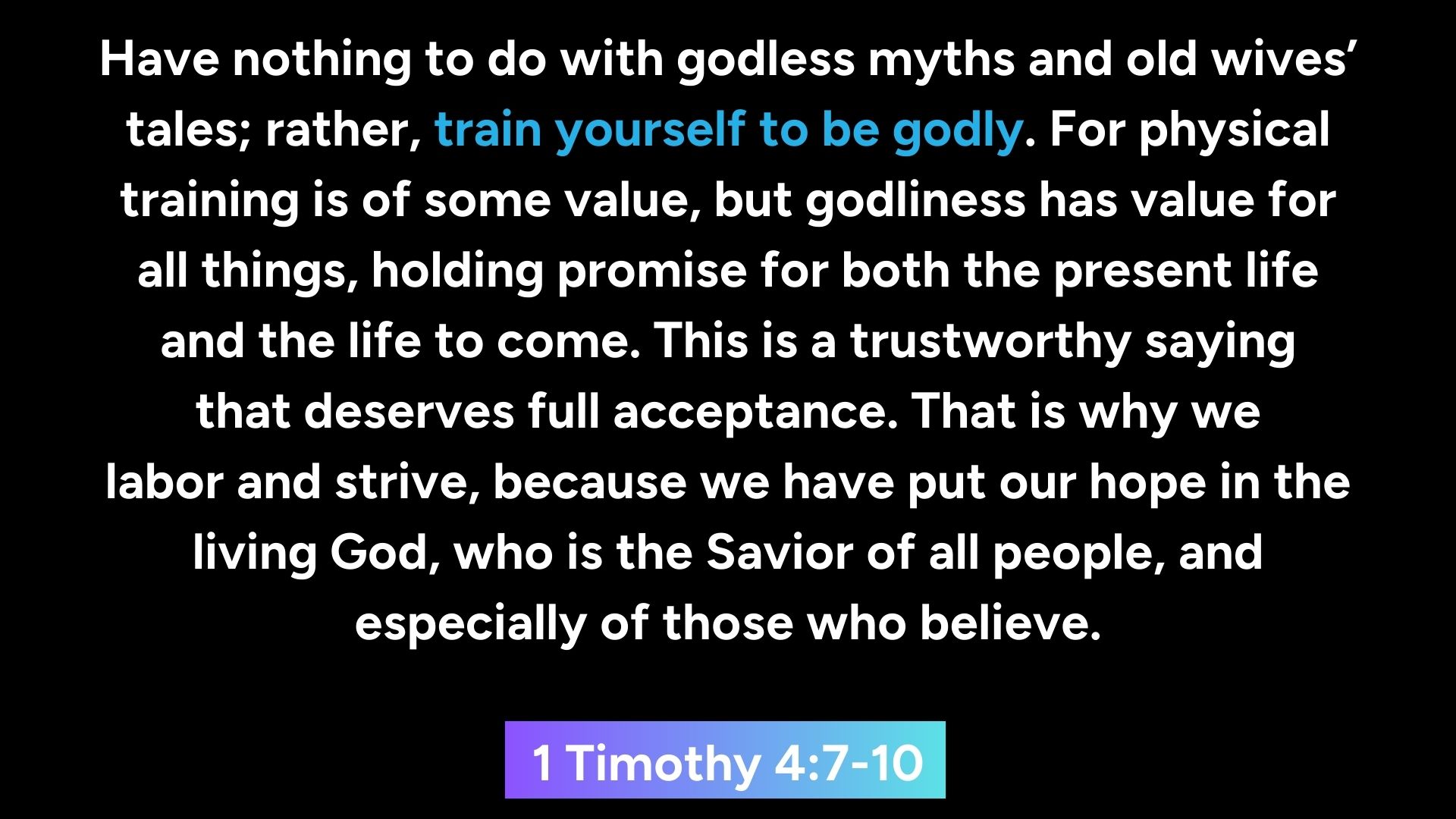 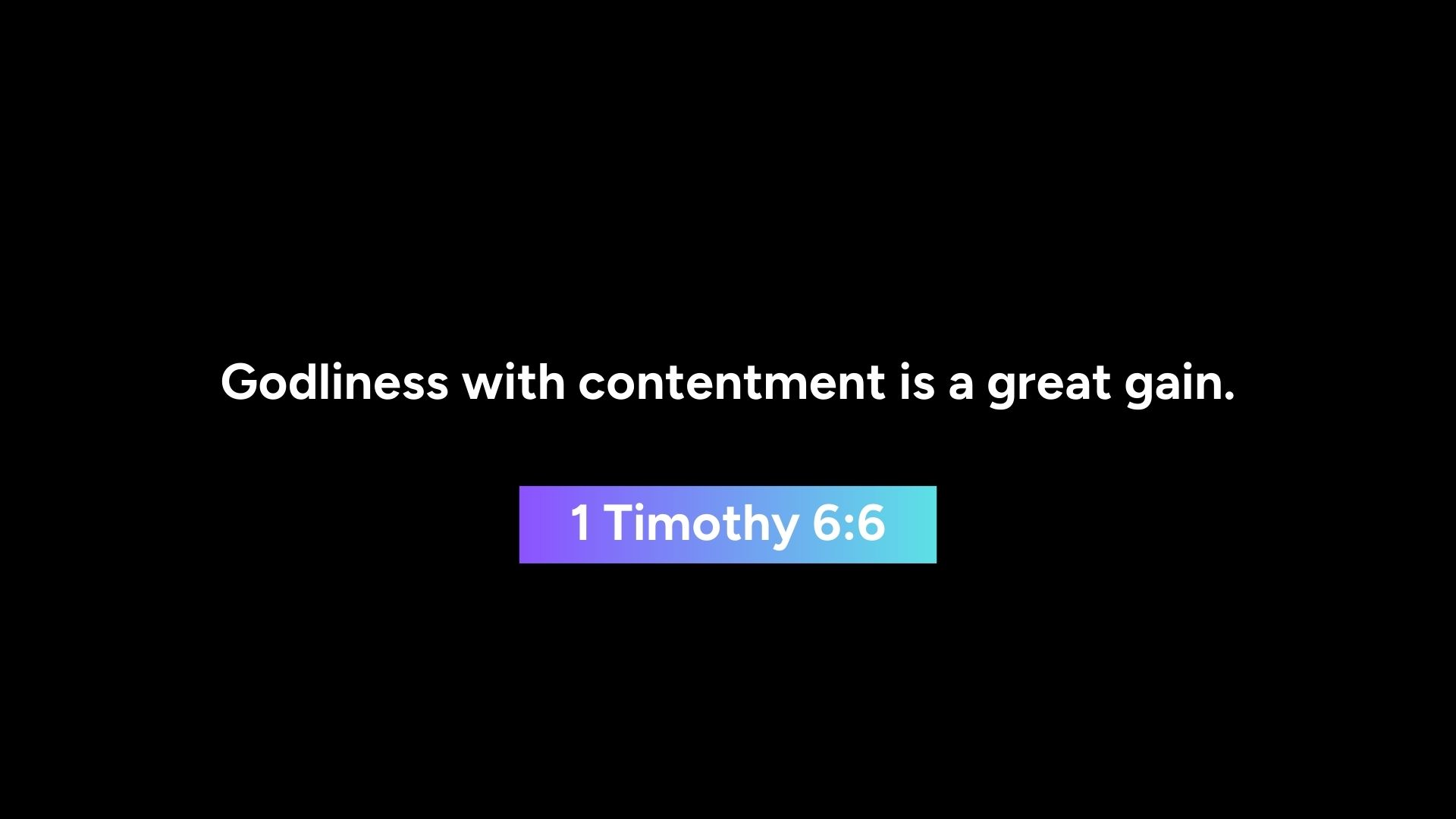 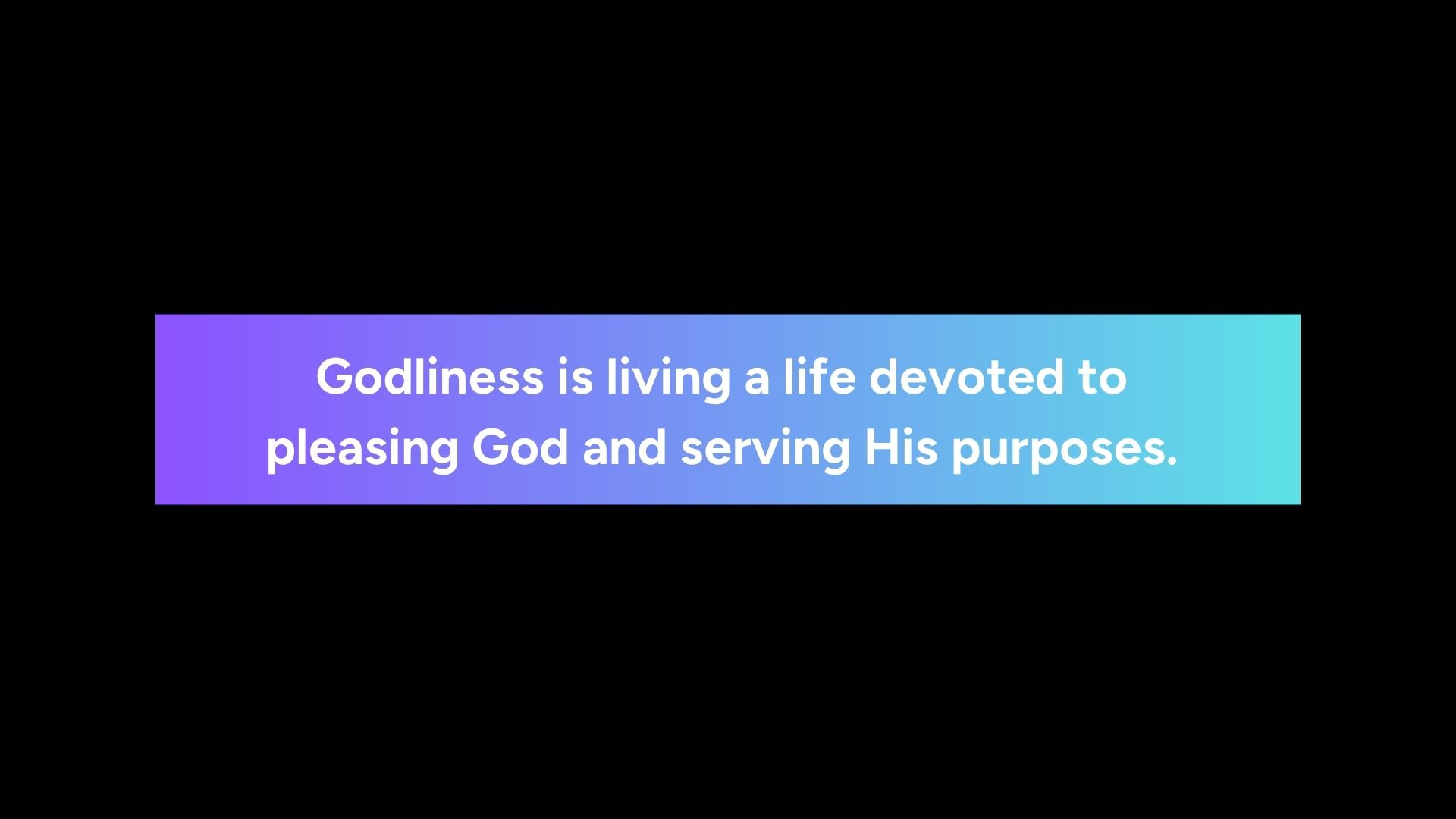 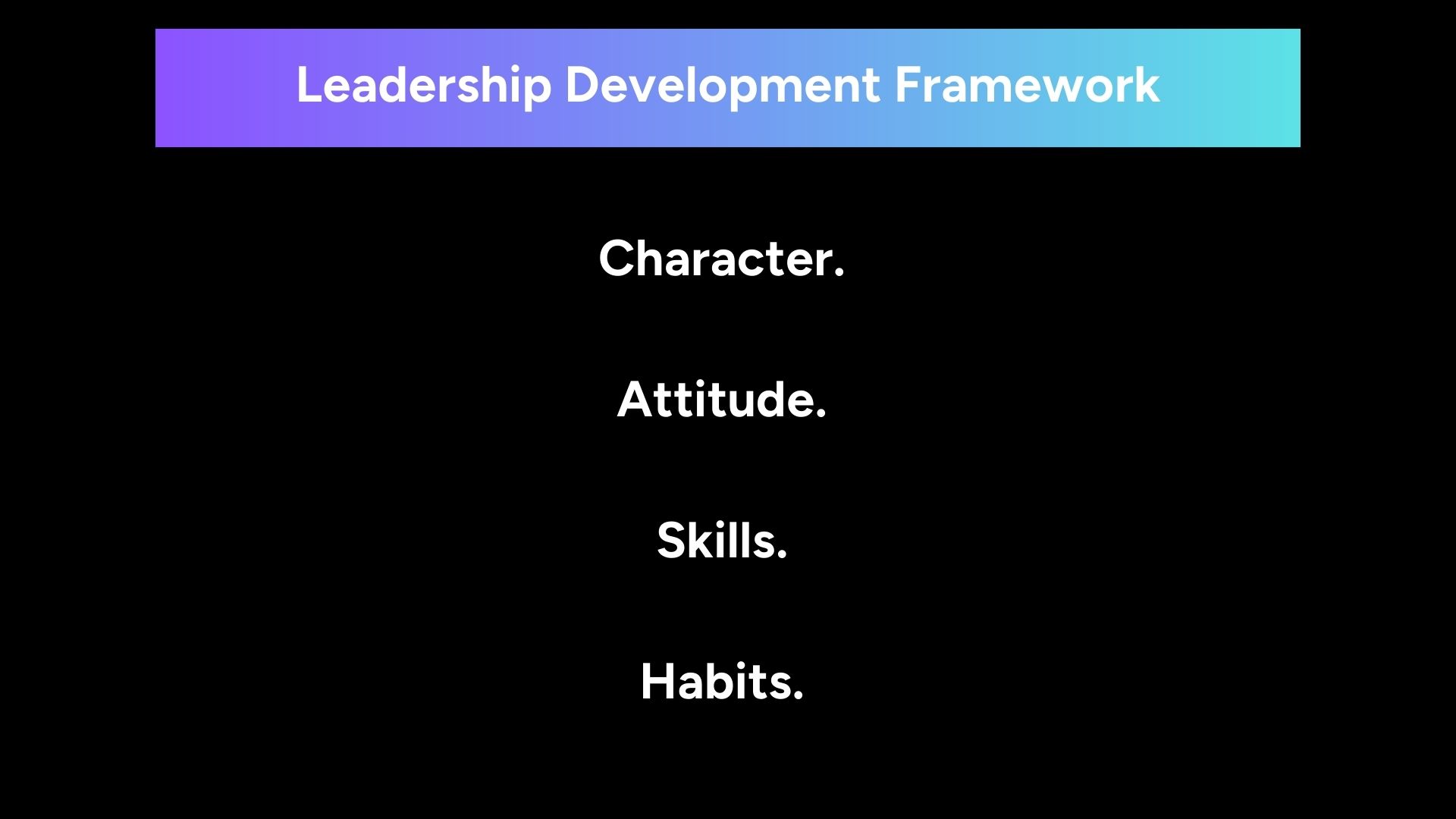 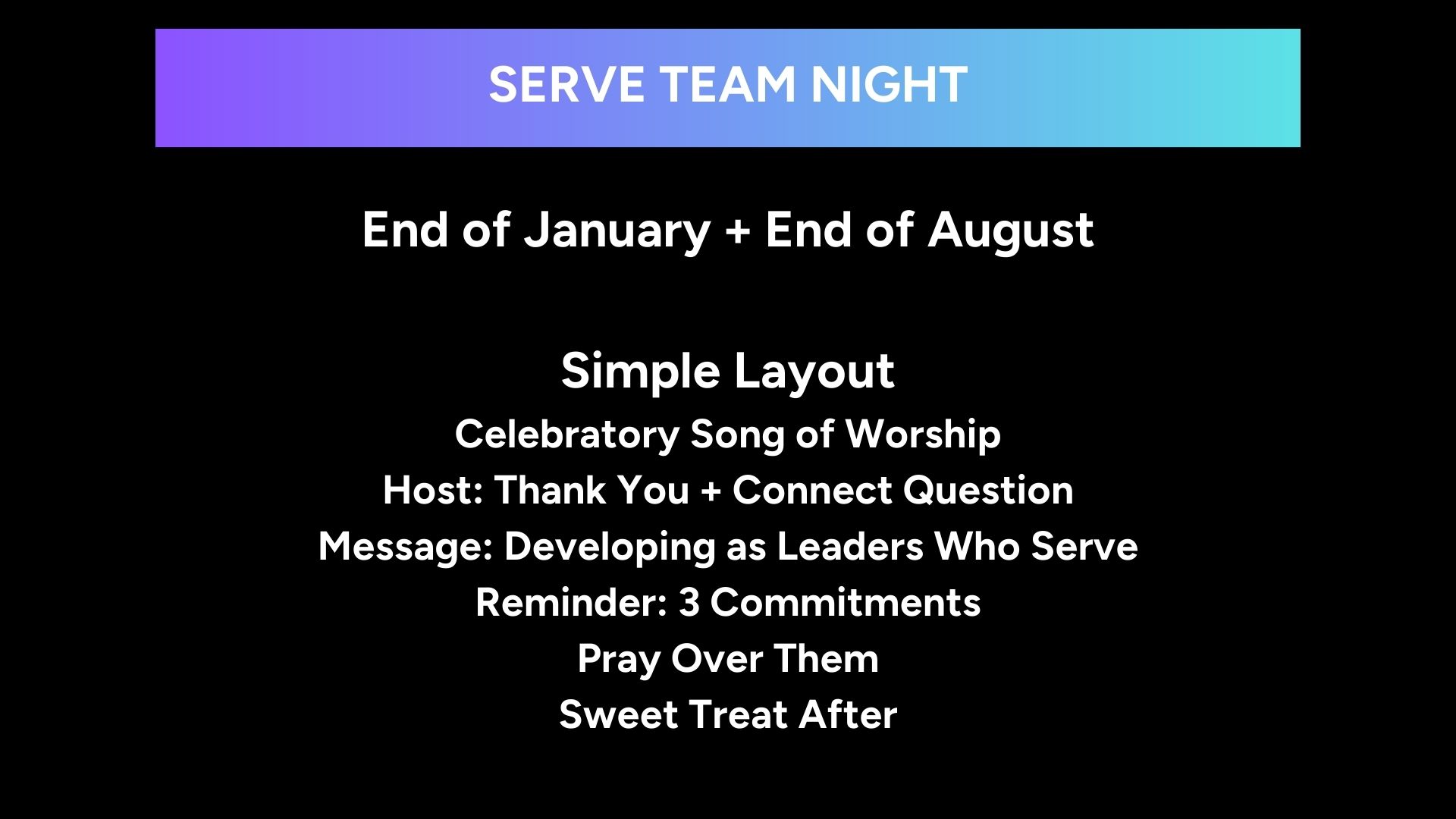 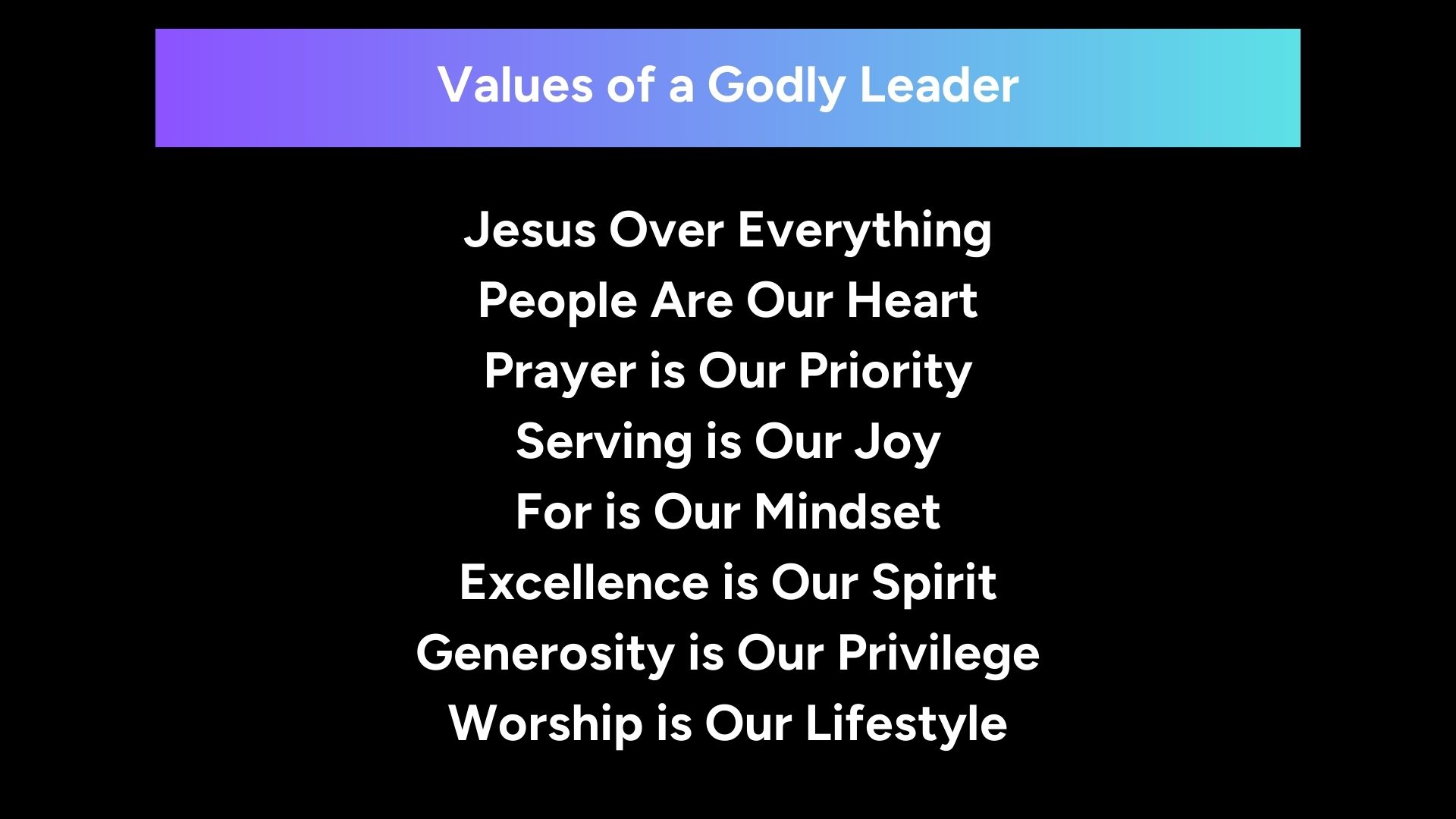 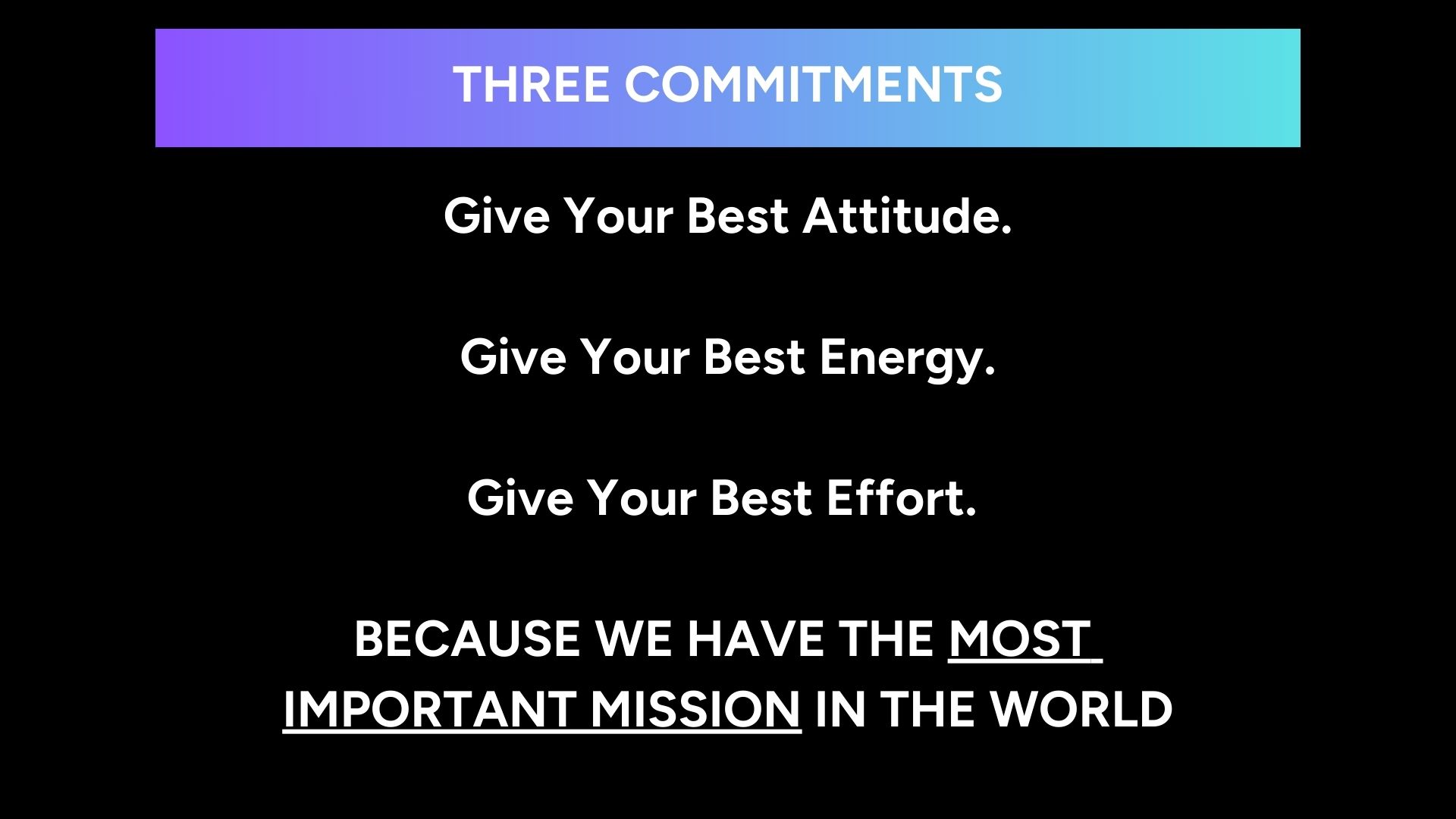 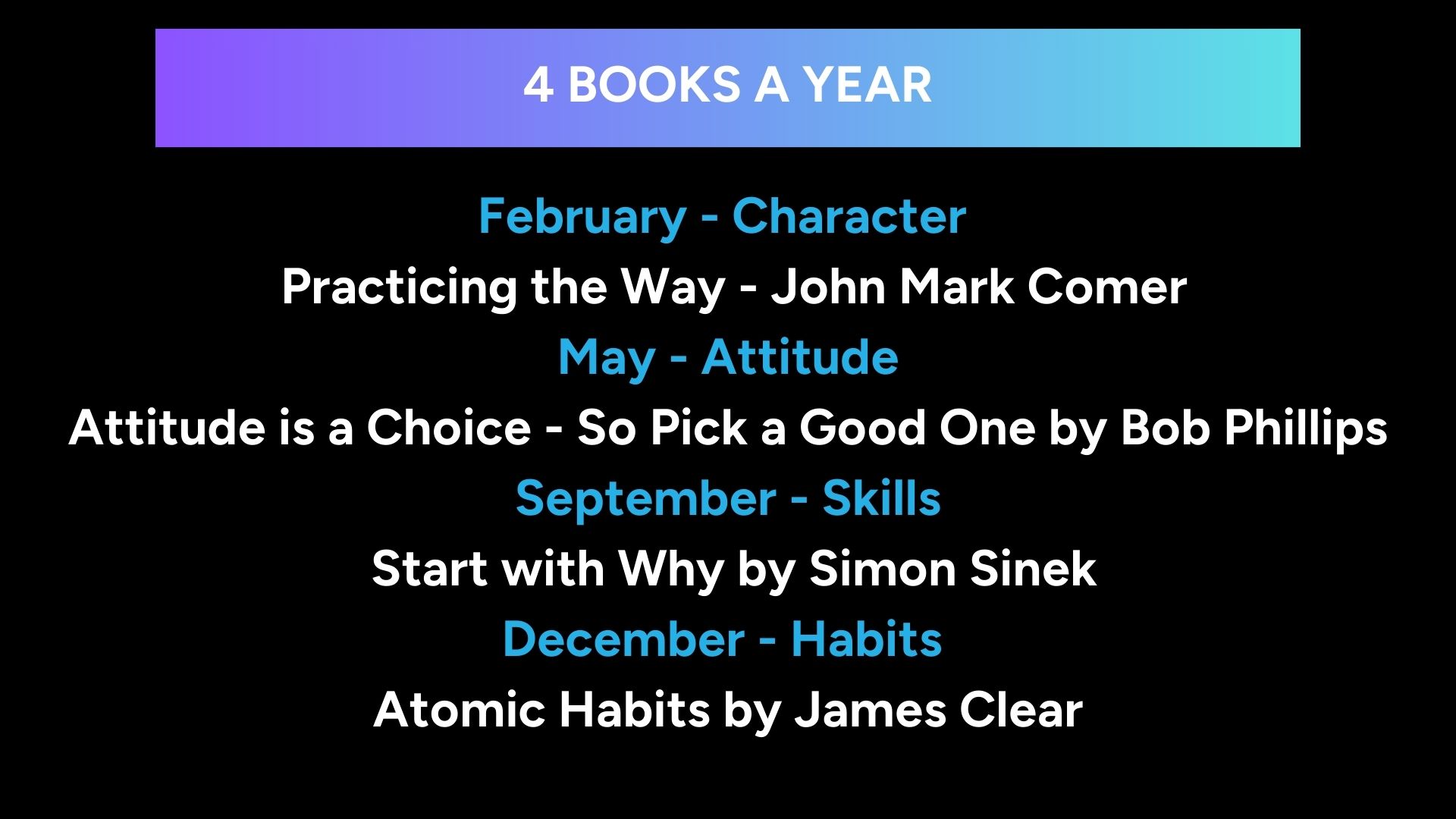 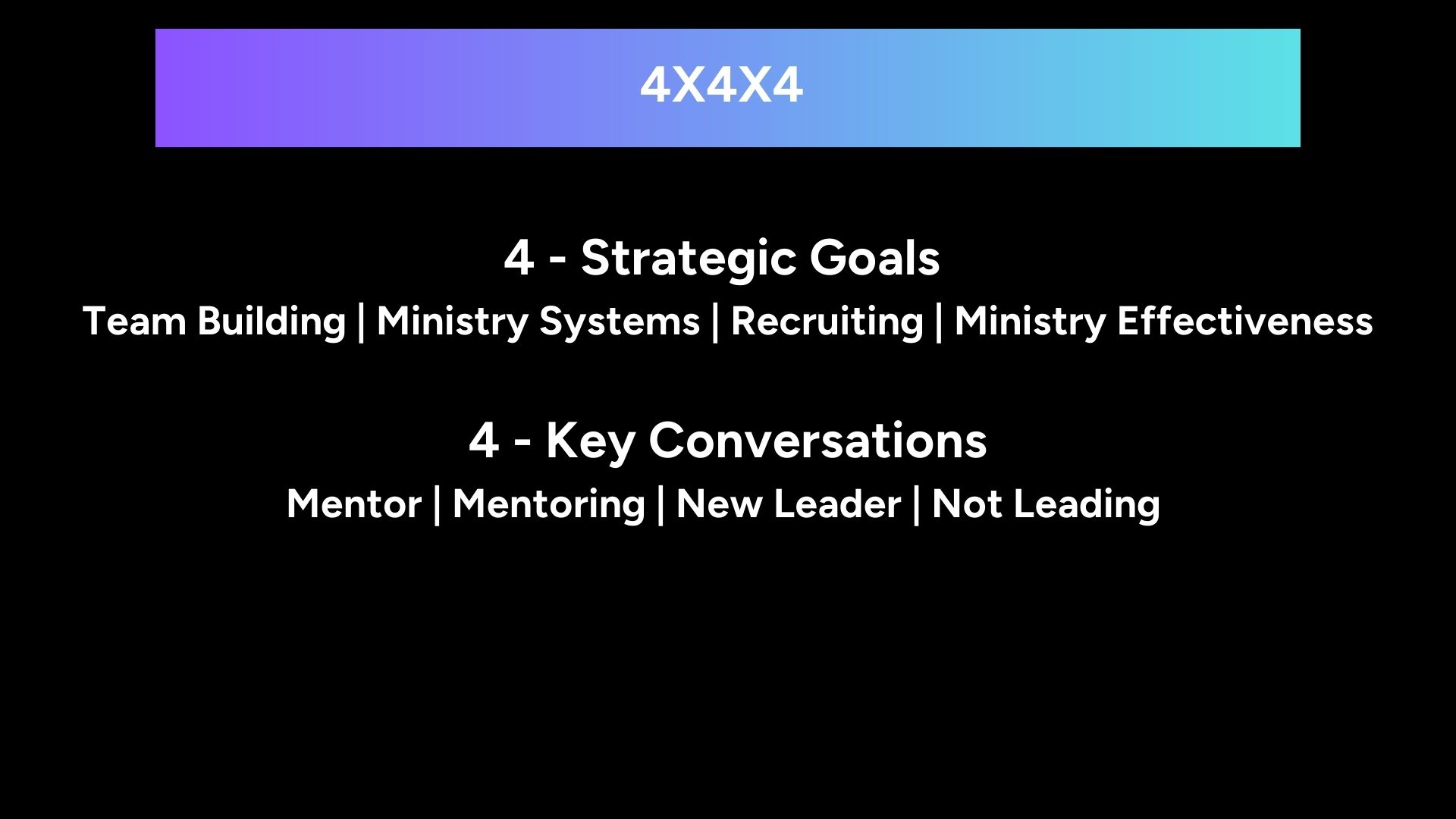 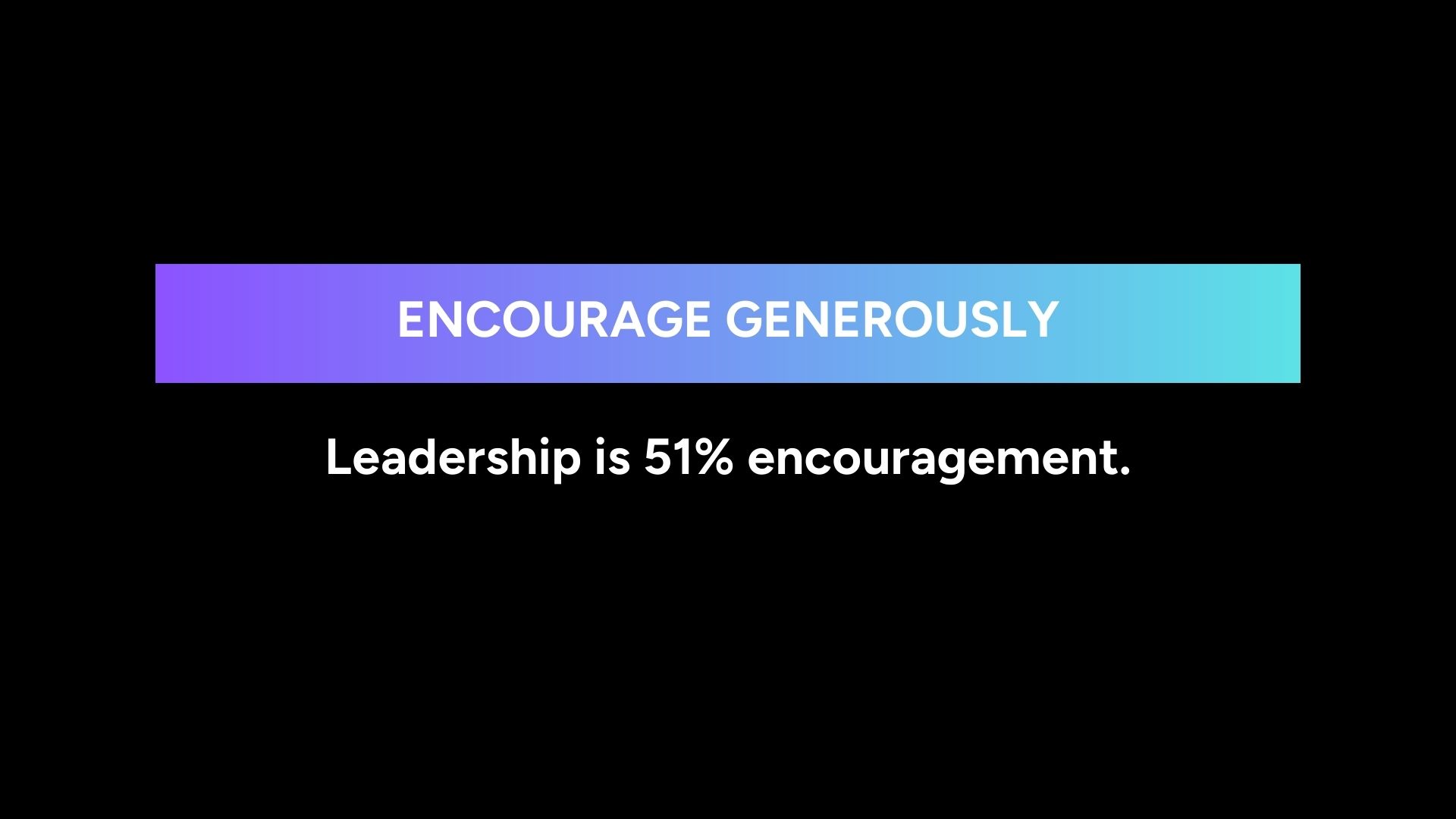 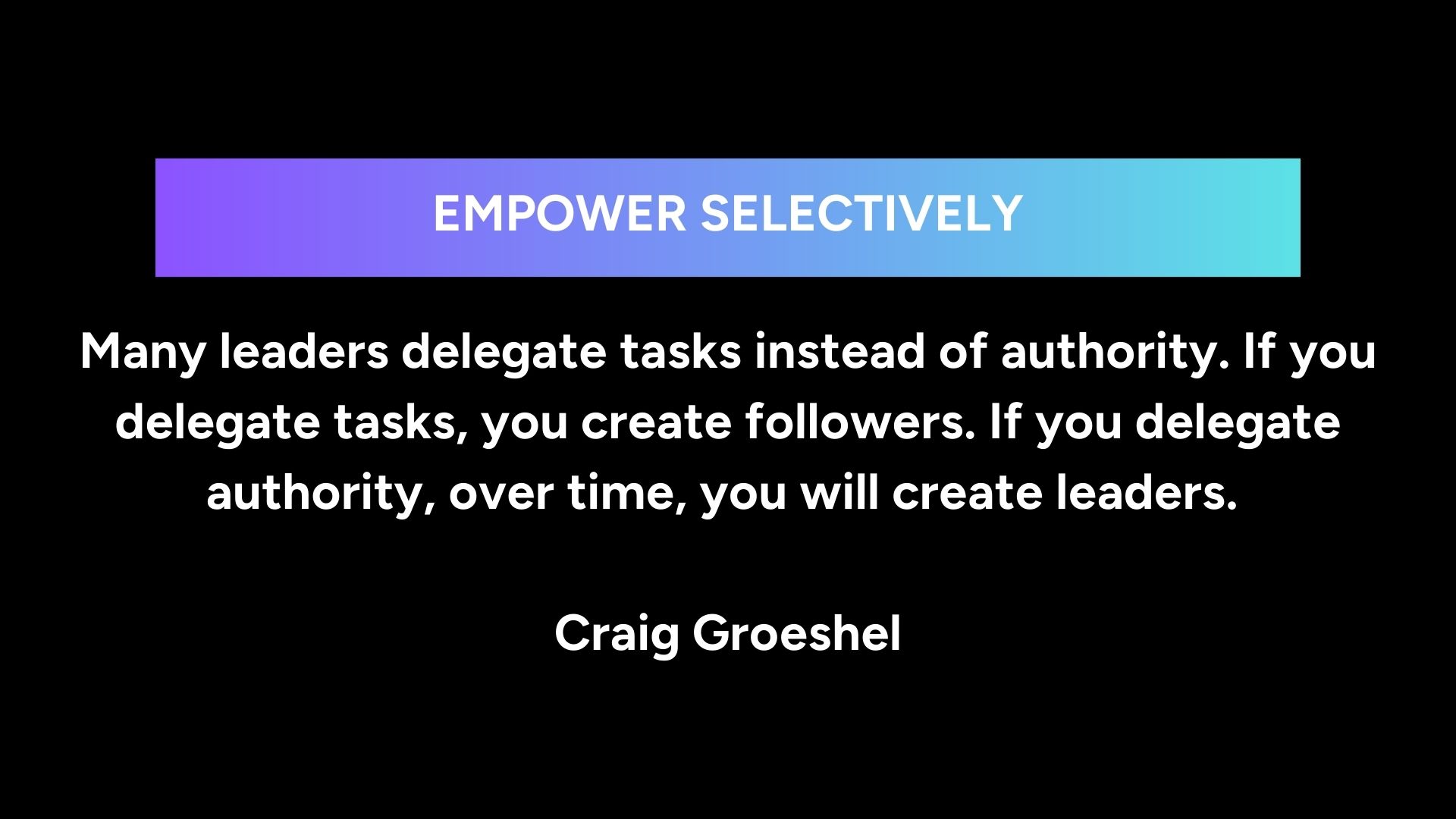 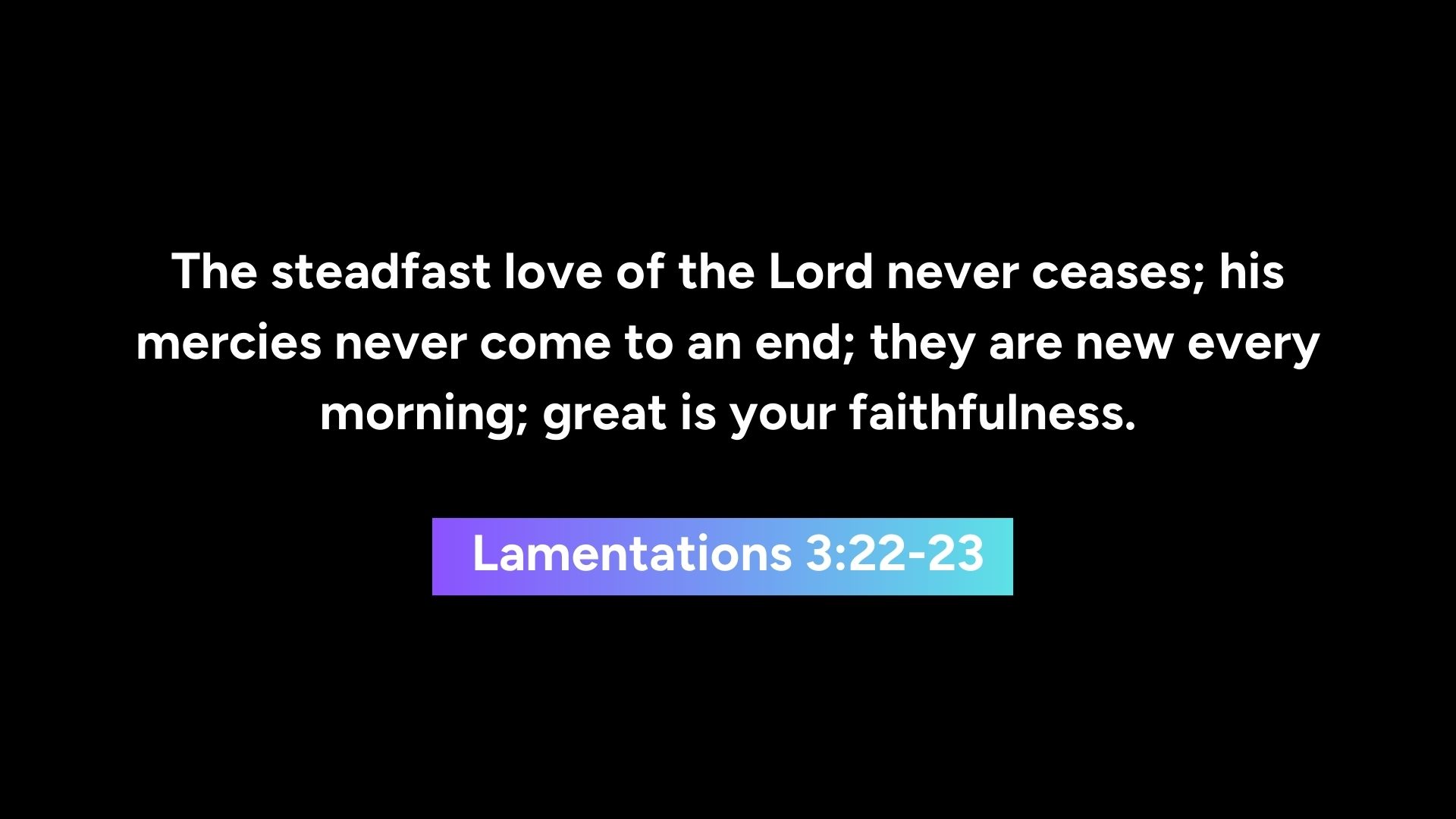 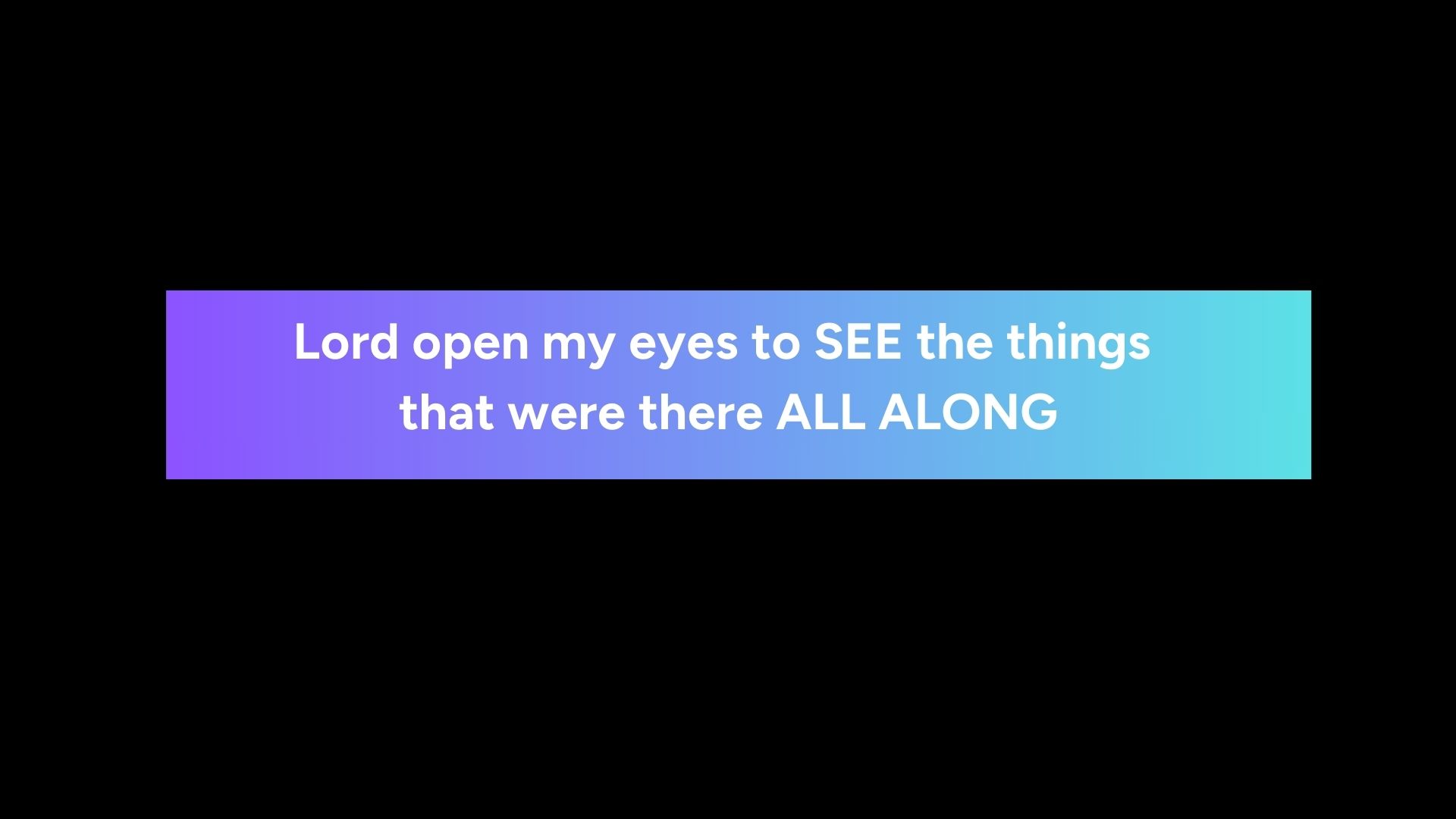 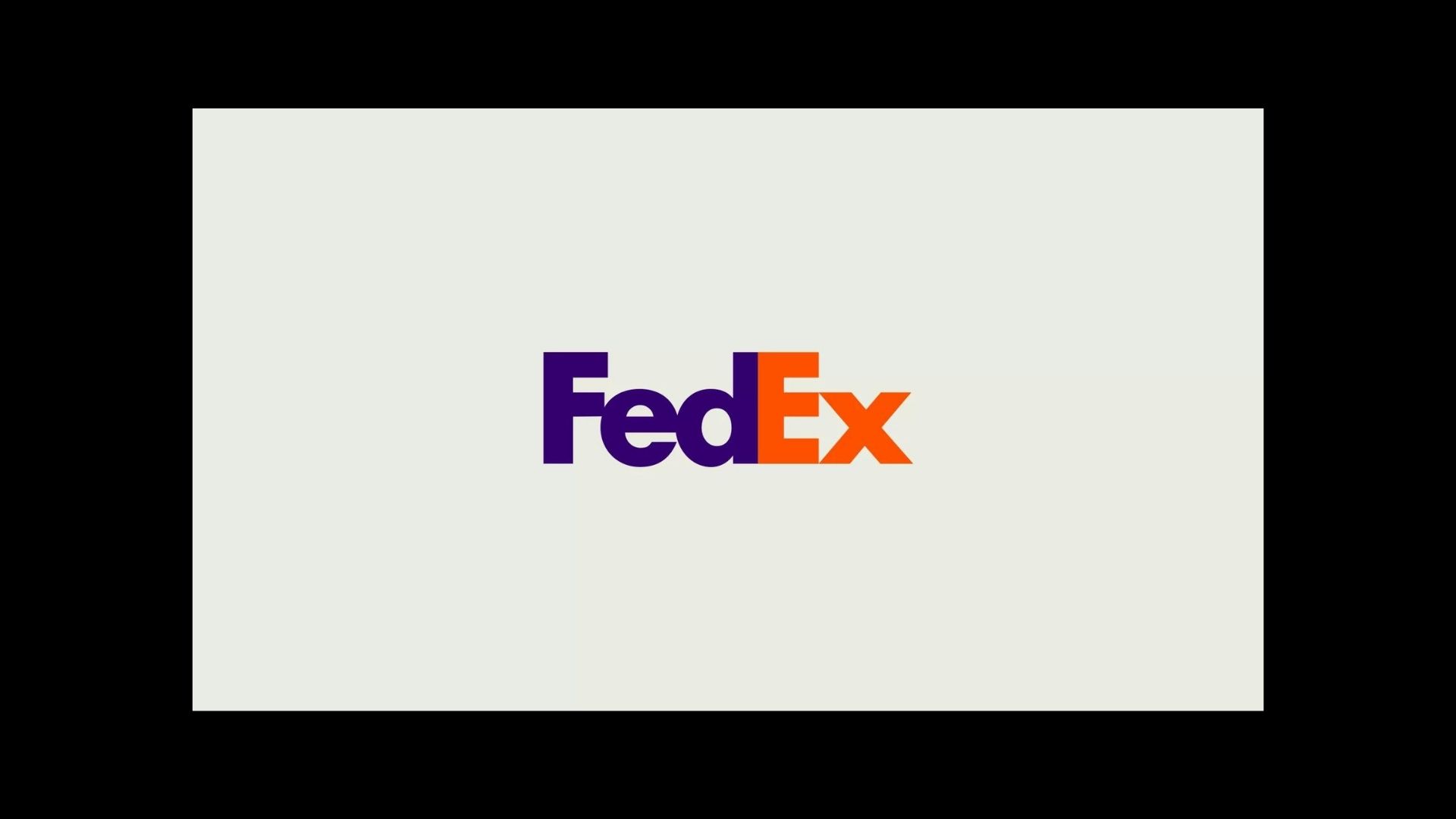 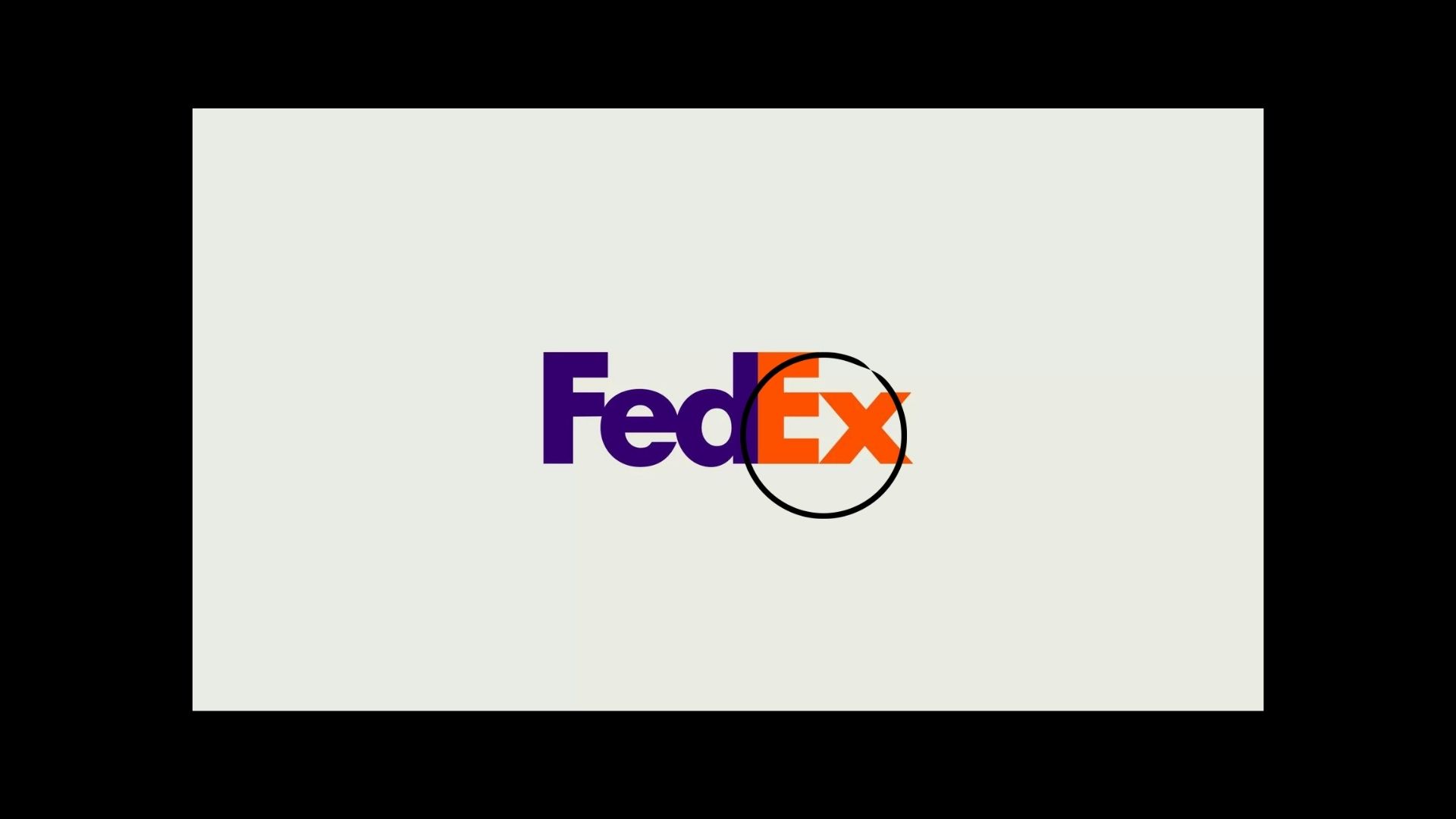 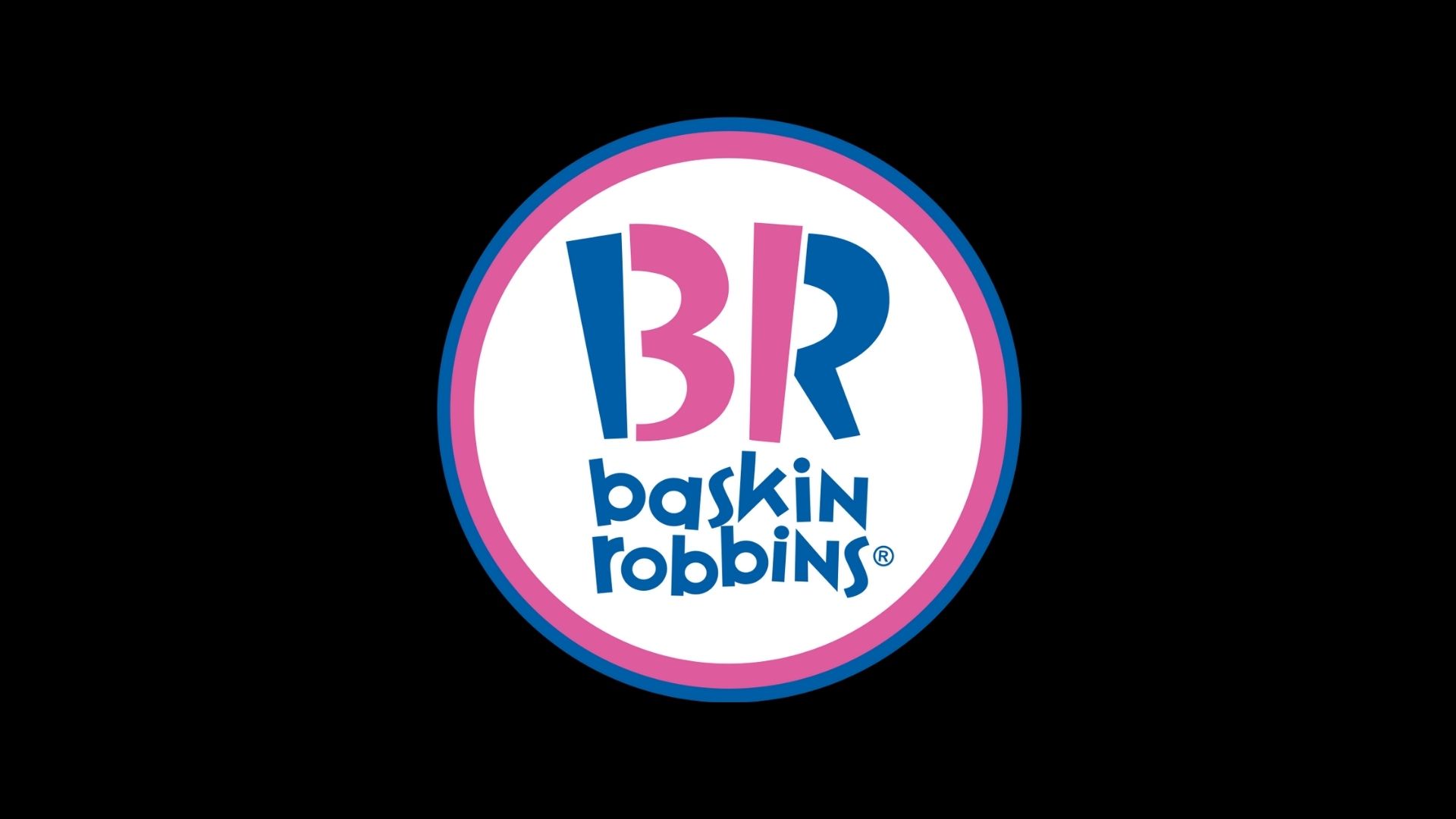 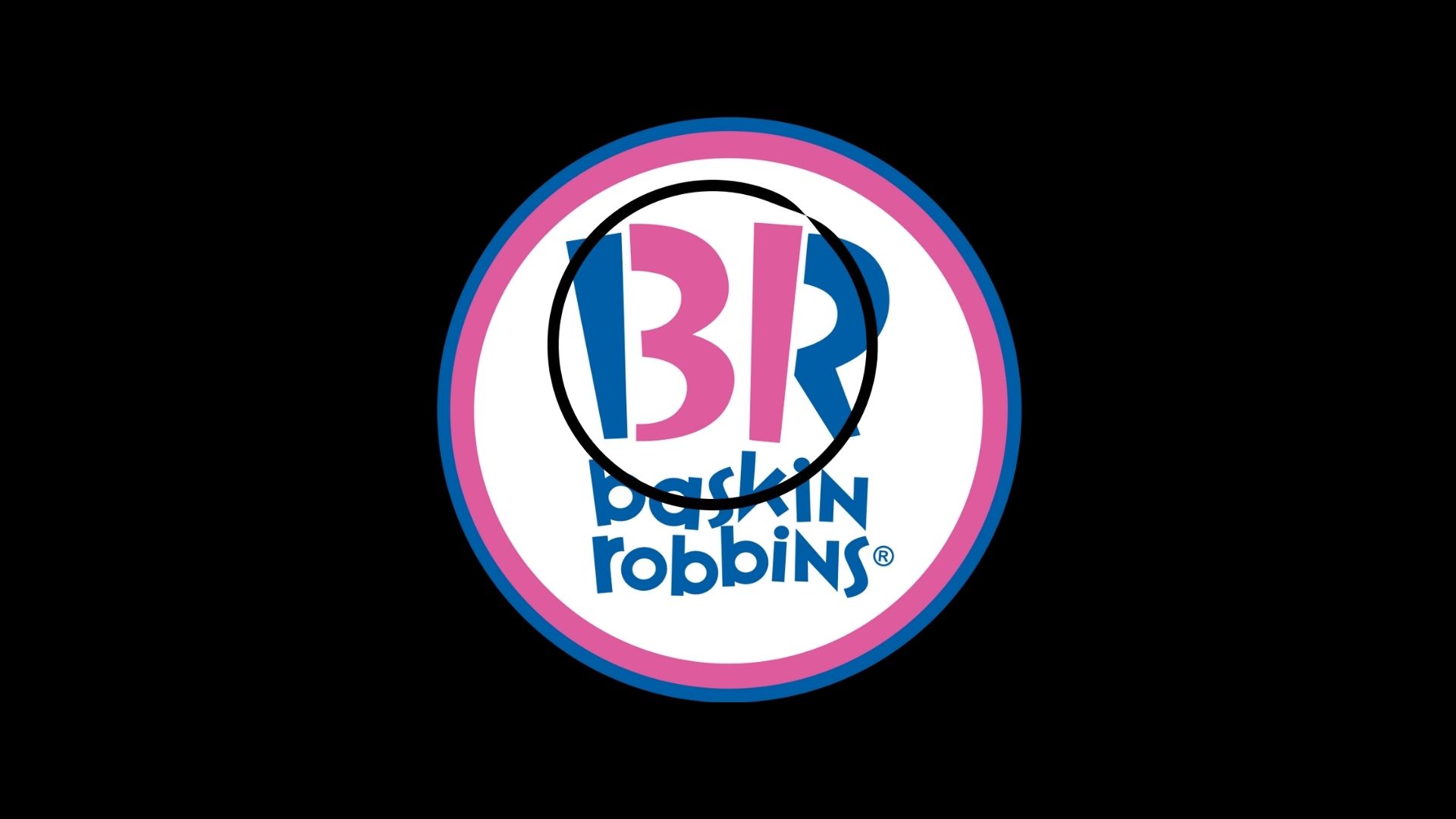 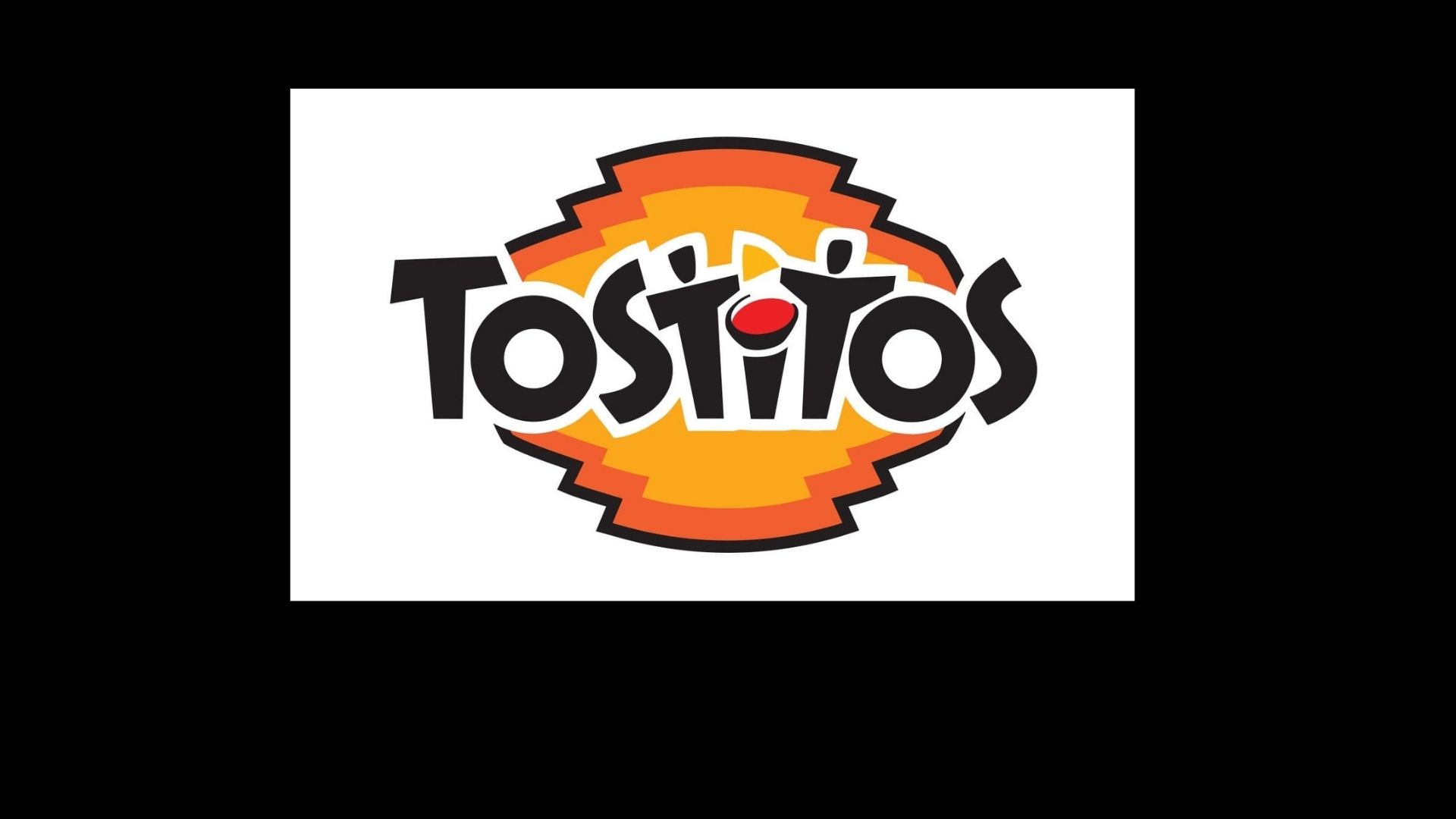 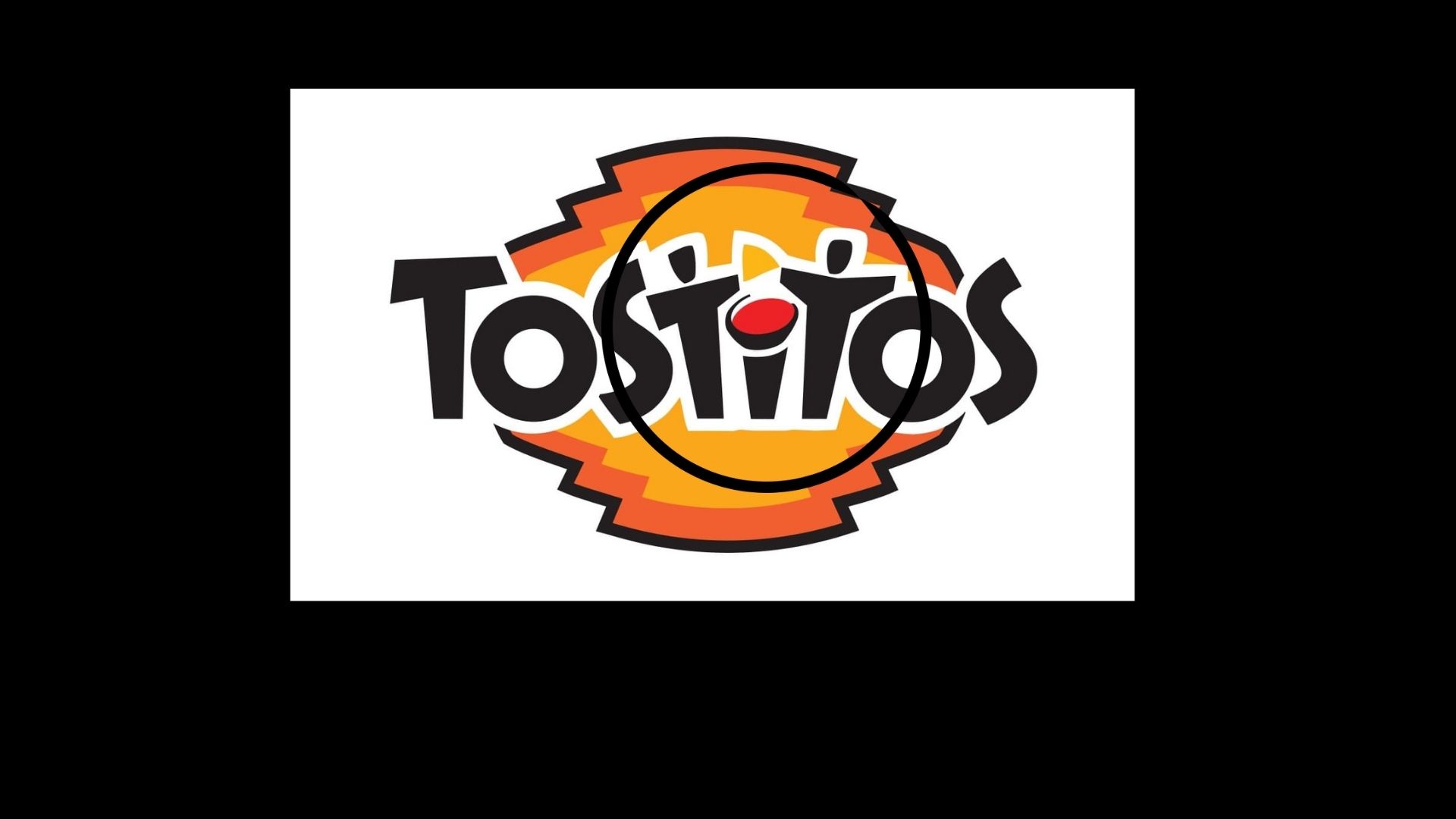 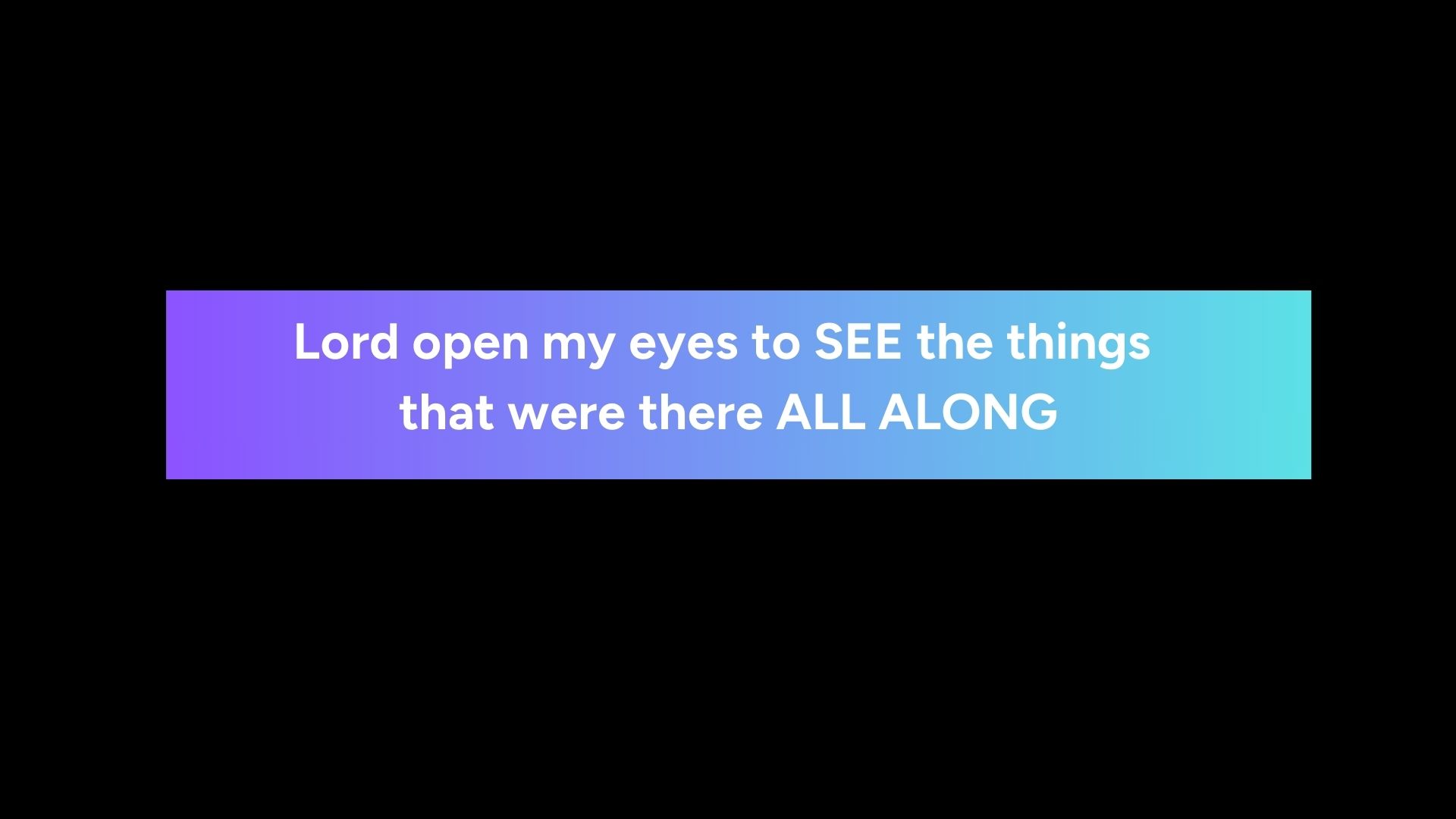